Socio-Economic Impact Assessment System (SEIAS)Final Impact Assessment Films and Publications Amendment Bill, 201516 May  2017
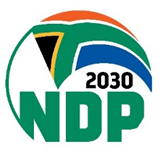 1
PRESENTATION OVERVIEW
Introduction
The problem statement/ theory of change: Summary/background of the bill
Overarching problems
Groups to benefit/ to bear the costs 
Consultations  
Impact assessment
Minimising costs and managing risk
Conclusion.
2
INTRODUCTION
The Final Impact Assessment: Films and Publications Amendment Bill, 2015
The Final Impact Assessment provides a more detailed assessment of the Films and Publications Amendment Bill, 2015
In addition, it identifies:
(a) mechanisms for monitoring, evaluation and modification as required; and
(b) a system for managing appeals that could emerge around the implementation process.
3
SUMMARY BACKGROUND OF THE BILL [1]
The Film and Publications Act was passed in October 1996, establishing the Film and Publications Board (FPB hereon) whose responsibility included regulating the creation, possession and distribution of films, games and certain publications. 
Since its inception 20 years ago, the FPB has had the responsibility of classifying movies in line with the South African values and norms. 
This approach has a distinct difference from the censorship regime used by the Apartheid government to advance the state’s political agenda. 
The FPB classification regime entailed the formulation of classification guidelines informed by empirical evidence on what can be deemed harmful for children and sensitive viewers. 
The role of the FPB has previously been distinct as distribution of content that fell within the jurisdiction of FPB was easily identifiable. 
Films were either distributed via VHS, DVD and in cinema whilst publications were in your pre-packaged magazines and books. 
With developments in technology however, much of the content has moved to online streaming or digital platforms. 
This has left a significant gap in the market.
4
SUMMARY BACKGROUND OF THE BILL [2]
Consumers, and particularly children now can access content that has not been appropriately classified and labelled. This is particularly concerning when referring to adult content, which would be content rated 18 years and above, due to the explicit nature of the content. 
Despite progress made on the implementation of the Act, constraints emerged that necessitated a need to introduce amendments, the following are some of those challenges: 
The constitutional court judgment necessitated the redefinition of Child pornography;
Convergence of the sector has introduced some Policy and regulatory (online, social and media platforms) uncertainty in the films and publications/games industry;
Lack of alignment between films and publications act with other primary legislations (e.g., sexual offences act, ECTA, etc.) – FPB is the secondary legislation;
Lack of effective enforcement of provisions of the act which deals with non-compliant distributors (Lack of enforcement powers); FPB currently only has monitoring powers over content distributors, but cannot ensure enforcement of the Act. For instance, the inability of FPB compliance monitors to enter and inspect premises of business in the sale, hire or exhibition of film and/or games should that access not be granted (especially small distributors). Online compliance monitors lack powers to remove illegal content;
Too much focus on the criminal sanctions and lack of administrative functions (No balance between criminal justice system and administrative functions); and
Lack of online regulation to protect children and consumers from harmful and illegal content on social media platforms
5
SUMMARY BACKGROUND OF THE BILL [3]
There is no uniform standard in terms of content regulation among online distributors – since no single regulatory institution is responsible for developing standard and compliance in line with local and international standards (values and norms) – lack of effective and coherent co-regulation system. 
Online distributors from foreign countries use their own rating systems that may not be in alignment with the existing systems (FPB Classification guidelines).   
Currently internet access providers are not obliged to curb prohibited content when using their services – More and more people are using internet access providers services to propagate prohibited (e.g. hate speech, child pornography).
The existing penalties proved to be insufficient in prohibiting non-compliance with registration, classification and content labelling. This will mean that consumers who buy content from distributors are not adequately protected from distribution of harmful and illegal content.
The purpose of the Bill therefore is to close the regulatory gap that currently exists in the market. Consumers and children run a risk of exposure to harmful content. 
It is important to note that what is deemed to be harmful content may differ from one jurisdiction to the next. Harmful content is value laden concept and it is important for it to reflect the societal values and norms of that country. 
The Bill therefore wishes to extend the current rating system and content regulatory regime to online content providing services. This would enhance the protection of children and limit consumer confusion. 
Above all, the Department of Communications would like to improve coordination and collaboration amongst and between organs of state and industry is required to ensure future-proof classification regime for the films, games and publication sector.
6
BACKGROUND
As per the Parliament instructions of 13 October 2016:
The Department of Communications and the Department of Planning, Monitoring and Evaluation (DPME) met on 19 October 2016 to finalise the Socio-Economic Impact Assessment System (SEIAS); 	
The SEIAS was then concluded on 2 December 2016.
7
OVERARCHING PROBLEMS AND SOLUTIONS
8
OVERARCHING PROBLEMS AND SOLUTIONS
9
GROUPS TO BENEFIT [1]
Children
How will they benefit
Children
The Bill protects the children from:
Use in creation of illegal media content (Child Pornography) for distribution in the SA market
Exposure to illegal content distributed in the SA environment, particularly online.
Exposure to harmful content online (Pornography / Sex, violence etc.). Premature exposure could have adverse psychological and behavioural impacts on children.
Adult consumers / parents
The Bill protects Adult consumers / parents through: 
Clear labelling and consumer advisories of content online, enabling them to make responsible viewing choices for themselves and children in their care.
Awareness on available mechanisms required in safeguarding children online. 
Responsiveness and accountability of the FPB and service providers when consumer complaints are lodged.
10
GROUPS TO BENEFIT [2]
Online distributors of films and games
The Bill protects online distributors of films and games against piracy – Removal of requirement to submit material for pre-Classification allows distributors to retain control of the distribution model and enables building of controls.  
Quicker turn-around times for Classification decisions
Greater consumer confidence due to the use of  trusted classification methods
Law enforcement agencies (SAPS and NPA)
Law enforcement agencies will, through this Bill, be empowered to prosecute effectively since perpetrators of prohibited content will be easily identifiable. 
Law enforcement agencies can now, using penalties and fines provided for in Bill to combat piracy
11
GROUPS TO BENEFIT [3]
Victims of online revenge pornography will now have recourse mechanism.
Members of the public will be empowered through digital literacy campaigns.
Make informed decisions through accessing content that has been classified and labelled appropriately.
The Public
NGO’s (e.g., Children Rights Organisations, etc.)
Act provides scope for partnership and collaboration on digital media literacy campaigns and related matters. 
Act also provides legislative certainty and enhance advocacy initiatives when advancing the rights of children online.
Dept. of Communications
The cost of establishing the Online Content and Digital Media Literacy Directorate.
12
GROUPS TO BENEFIT [4]
Commercial Online content distributors
They will now be required to pay licencing fees to FPB to self-classify. 
The current cost is R795 000.00/ annum to enter into online distribution agreements (study to determine appropriate fees is currently under review)
The cost of acquiring compliance and monitoring staff to implement the FPB Classification guidelines. 
Cost of submitting material for classification should they opt not to conclude online distribution agreement
Film and Publication Board
The cost of acquiring technologies to improve online monitoring infrastructure. 
Cost of additional research to understand trends in the SA market. 
Cost for an expanded digital media literacy campaign to reach bigger segment of South African population. 
Cost of re-skilling current personnel to adapt to the new regulatory environment and technology. 
Cost of change management and process re-engineering to assist the organisation in adapting to the new environment. 
Increased personnel and resources to support the work of the Enforcement Committee. 
Cost of litigation in enforcing industry compliance.
13
SOUTH AFRICAN COMMUNICATIONS FORUM
Comments/Inputs
Response by FPB & DOC
(a) 	Child Sex Abuse Material is the preferred terminology to Child Pornography
(b)   Powers of Compliance monitors in section 15(A) are too broad and open to abuse. No basis was provided for this proposition
It is suggested that the current term be retained as it is in line with the principal act dealing with sexual offences (Criminal Law Amendment Act) and therefore cross reference be made to the definition contained therein.

A comparative analysis was done with the UK, Canada, New Zealand, Singapore, the USA and Australia. In these jurisdictions, online content is monitored by individual members of the public who are able to issue a complaint to the relevant authority, which will then be acted upon. Similar provisions are introduced in the Bill  in section 18E. 
With respect to section 15A, to ensure that the right to dignity and privacy is upheld, the section makes it obligatory for the consent of the owner of the premises/online medium to be obtained prior to any inspection.
14
SA COMMUNICATIONS FORUM [2]
Comments/Inputs
Response by FPB & DOC
(c) definition of ' hate speech too broad, suggestion made on the definition.
It is suggested that this definition be replaced with the definition of ‘prohibited content’ which would include the provisions of  section 16(2) of the Constitution and sections 16(2), (4) and 18(3) of the Act.
15
SA COMMUNICATIONS FORUM [3]
Comments/Inputs
Response by FPB & DOC
(d) 	insert the words 'for commercial purposes' in the definition of distribute
The Bill has been revised accordingly. A distinction is made between commercial online distributor and non-commercial online distributor.

Only commercial online distributors will be required to register and classify films, games and publications.

FPB will only have jurisdiction over non-commercial distributors (ugc) in respect of complaints and take down notices, they will not be required to pay a distribution fee or submit content for classification.
16
SA COMMUNICATIONS FORUM [4]
Comments/inputs
Response by FPB & DOC
(e) section 18(8) seeks to impose restrictions on ICASA

(f) section 18E does not accord the respondent of illegal content 	an opportunity to be heard before content is taken down.
This section has been deleted. 

Cross reference to section 77 of the Electronic Communications and Transactions Act has been made which outlines the procedure to be followed regarding take down notices and provides the other party an opportunity to respond.
17
SA COMMUNICATIONS FORUM [5]
Comments/Inputs
Response by FPB & DOC
(g) 	SA Communications forum supports accreditation of foreign rating systems and establishment of an independent classification authority as proposed in section 18(c)
FPB has been advised against the establishment of an independent classification body for film classification as this would result in the FPB outsourcing its mandate.  The Bill now makes provision for co-regulation which entails self classification by online distributors using FPB guidelines and under the regulatory  supervision  of FPB.
18
RIGHT 2 KNOW [1]
Comments
Response by FPB & DOC
The comment is noted. The Bill has been revised to ensure that it is technology-neutral in line with international trends.
The Bill continues to emphasise the importance of self-regulation and co-regulation as mechanisms complementing the policy  framework. This will ensure that industry or operators, the social partners, non-governmental organisations or associations, regulators and Government all play their respective roles in the attainment of the objectives this Law.
(a) " We reject legislation that is overly restrictive and which frames the internet primarily as a threat. Onerous legislation will stifle the empowering, democratizing potential of the internet".
19
RIGHT 2 KNOW [2]
Comments
Response by FPB & DOC
(b) Fees & pre-classification capacity are a barrier to Freedom of expression
(c) Legislation designed to protect children from harmful content, while indeed necessary, should not see them merely as passive victims and must take into account their rights and freedoms to participate online and in decisions that affect them. A progressive approach to protecting children and other vulnerable groups online would prioritize education and internet literacy as a means of empowerment.
The tariffs are currently under review to ensure that they are not a barrier for entry.

FPB budgets annually for public awareness campaigns focusing on learners and educators. FPB has also partnered with the likes of South African Communication Forum on digital media literacy programmes and participates in a number of industry engagements such as the I-Week, GOOGLE and SACF web rangers programme which looks at technology developments and ways to enable  children to have a safe and empowering experiences when engaging in online activities.
20
RIGHT 2 KNOW [3]
Comments
Response by FPB & DOC
(d) Pre-publication censorship is    unconstitutional.
The Bill as is currently addresses this point in line with the Constitutional Court Judgement to ensure that it is in line with the Constitutional Provisions and all limitations related thereto.
21
NAB, ICASA, SABC, E.TV. AND ASSOCIATION OF CHRISTIAN MEDIA [1]
Comments
Response by FPB & DOC
(a) The provisions of s18(7), s18(9) & 18(9) of the Bill seek to: 
 Limit  the exemption afforded to broadcasting licensees by way of section 18(6) of the FP Act
 instruct ICASA not to renew a broadcasting licence of a licensee who is not registered with the FPB
"In our view these provisions are ultra vires, and in violation of section 192 of the  Constitution”
Sections 18 (7) to (9) have been deleted in order to uphold the exemptions afforded to broadcasters in relation to broadcasting services and further  uphold the independence of ICASA with specific reference to section 192 of the Constitution.
22
NAB, ICASA, SABC, E.TV. AND ASSOCIATION OF CHRISTIAN MEDIA [2]
Comments
Response by FPB & DOC
(b) The exemption afforded by s18(6) of the FP Act be modified to cater for broadcasters' online content that is already classified:
a broadcaster who is subject to regulation by the Independent Communications Authority of South Africa shall for purposes of broadcasting be exempted from the duty to	apply for classification of a film or game and, shall in relation to a film or game not be subject to any classification or conditions made by the Board in relation to the film or game. The exemption in this section shall apply to all films and games which were previously, or are  simultaneously, broadcast on a broadcasting service and distributed online by the broadcaster concerned.”
After our discussions with the broadcasters we have agreed to the following: 
s18(6) 	A broadcaster who is subject to regulation by the Independent Communications Authority of South Africa shall, for the purposes of broadcasting and its online streaming, be exempt from the duty to apply for classification of a film, or game and [, subject to section 24A (2) and (3)], shall in relation to a film, or game, not be subject to any classification or condition made by the Board in relation to that film or game.".
23
NAB, ICASA, SABC, E.TV. AND ASSOCIATION OF CHRISTIAN MEDIA [3]
Comments
Response by FPB & DOC
e.tv proposes in this regard that the words " online streaming " be inserted in section 18(6)

Multi-Choice would want the exemption to extend to all ancillary services
After our discussions with the broadcasters we have agreed that the insertion proposed in s18(6) above, will mean that the definition of streaming currently proposed in the Bill will consequently also need to be amended as follows:  

“Streaming means the delivery of films  by an online distributor or broadcaster, [in real time] including the online streaming or download of films,  and catch up services that enable time-shifted viewing online of a film, to the end user of an online delivery medium, including the Internet.”
24
INTERACTIVE ENTERTAINMENT SOUTH AFRICA [1]
Comments
Response by FPB & DOC
(a)     The Bill must be read with the Online Policy in mind.
It is clear that the FPB intends to implement strict controls over the type of content South Africans can consume in the digital space.
The Online Policy has been held in abeyance up until the finalisation of this Bill into an Act, thereafter the FPB will provide regulations and guidelines to implement the Act.
The Bill seeks to ensure that there is effective mechanisms to protect children from harmful online content and ensure that the online platform is not used to disseminate prohibited and harmful content.
25
INTERACTIVE ENTERTAINMENT SOUTH AFRICA [2]
Comments
Response by FPB & DOC
b)   For a body that claims not to be a censorship board, the bill and policy give an alarming amount of censorship powers.

(c)  The creation of games and films are intrinsically a creative and artistic expression.
Games have been recognised as creative process in other jurisdictions, most notably in Brown v. Entertainment Merchants Association
IESA is raising a valid point that we agree with and moving forward the mandate of the FPB will continue focusing on informing consumers and protecting children from age-inappropriate content which is done through classification.
26
INTERACTIVE ENTERTAINMENT SOUTH AFRICA [3]
Comments
Response by FPB & DOC
(d)    Section 18 read with s24A of the Act and the proposed additions and amendments these sections as envisaged by the bill are unconstitutional.
These sections require administrative prior classification of films and games, and make it a criminal offence not to comply.
This system of administrative prior classification is unconstitutional due to it being an unreasonable limitation of the freedom of speech.
It is apparent that the interpretation of the constitutional court judgement in Print Media SA and Another v Minister of Home Affairs 2012 (6) SA 443(CC) is crucial to this determination. The primary purpose of the FPB is to provide consumers with advice, to protect children from exposure to disturbing and harmful material and from premature exposure to adult experiences. Section 7(2) of the Constitution read with section 28(2) places a direct obligation on organs of state such as the FPB to act in the best interest of the child.
27
INTERACTIVE ENTERTAINMENT SOUTH AFRICA [4]
Comments
Response by FPB & DOC
-
Assuming that prior classification of films and games is limiting on section 16 of the Constitution, the question is whether such limitation is reasonable and justifiable as required by section 36 of the Constitution.  With specific reference to the FPB prior classification of films and games, this question has been answered in the affirmative by the Constitutional Court in the case of De Reuck v DPP and Others 2004(1) SA 406(CC);
28
INTERACTIVE ENTERTAINMENT SOUTH AFRICA [5]
Comments
Response by FPB & DOC
(e) The constitutional court case Print Media v Minister of Home Affairs and another (CCT 113/11) the court explicitly states that the system of administrative prior classification is unconstitutional
The Print Media case was not against prior classification in general. The case deals with prior administrative classification of protected speech such as the press freedom and the right of the public to receive news and information that is in the public interest without any delays.
29
INTERACTIVE ENTERTAINMENT SOUTH AFRICA [6]
Comments
Response by the FPB  & DOC
-
The court further said that where administrative prior classification may be required, in order for the limitation in section 36 of the Constitution to be satisfied, the enquiry will be whether there are less restrictive means to achieve the legislative objective. Where the court finds that such less restrictive means exists, administrative prior restraint will be found to be unconstitutional.
30
INTERACTIVE ENTERTAINMENT SOUTH AFRICA [7]
Comments
Response by the FPB & DOC
-
The Court did not pronounce section 18 of the Act to be unconstitutional. In fact the court did not find that entire section 16 of the Act is unconstitutional, but found that only section 16(2) which required magazines that contain sexual conduct to be subject to prior distribution classification to be unconstitutional. The Court went further and redrafted the remainder of section 16.
31
INTERACTIVE ENTERTAINMENT SOUTH AFRICA [8]
Comment
Response by the FPB & DOC
(f)   Administrative prior classification for media that would receive an X18 or higher rating should be subject to administrative prior classification.
In line with international trends, prior classification of films and games is used widely in various parts of the world to advise and inform adults of the content and to protect children. 
This can only be done effectively if the content is classified prior to the distribution thereof as the objective is to inform and protect prior to distribution. 
This is administrative in nature and a legal mandate provided to similar bodies like the FPB.
32
INTERACTIVE ENTERTAINMENT SOUTH AFRICA [9]
Comments
Response by the FPB & DOC
-
As indicated, there is a direct responsibility on organs of state such as the FPB to act in the best interest of the child. 
Thus most responsible societies engage in the prior classification of films and games.
FPB prior classification decisions are arrived at after a reasoned and transparent process. 
The law provides for the right of appeal to the Independent Appeal Tribunal.
33
INTERACTIVE ENTERTAINMENT SOUTH AFRICA [10]
Comments
Response by the FPB  & DOC
-
The Interactive Entertainment South Africa and Google submit that they have rating standards that are universally recognised and are higher than FPBs. 
This is a progressive stance and in line with the recent developments. 
However,  in the absence of a framework that creates uniformity on the application of the South African classification guidelines, those rating standards may cause confusion and uncertainty in the South African market, hence the need for FPB to be satisfied that these meet the legislative and regulatory requirements of South Africa.
This has been accepted as the international norm, where the sovereignty of the country is respected.
34
JEWISH BOARD OF DEPUTIES, CAUSE FOR JUSTICE AND EMMA SADLIER SOCIAL MEDIAL LAW [1]
Comments
Response by FPB & DOC
All of the above entities support the Bill and propose stricter penalties for hate speech, revenge porn and sexual violence against children online

Cause for Justice calls for a single classification system in the Country.
Government agrees with these proposals and moving forward we intend to strengthen the appropriate and progressive relationship with FPB, industry, non-governmental organisations, law-enforcement agencies, the citizens and all other relevant stakeholders  challenges and opportunities; and in particular to ensure the effectiveness of industry and regulatory measures.

We will also encourage and support mutually respectful dialogues between all relevant and key stakeholders on policy issues related to classification systems.
35
JEWISH BOARD OF DEPUTIES, CAUSE FOR JUSTICE AND EMMA SADLIER SOCIAL MEDIAL LAW [2]
Comments
Response by FPB & DOC
Jewish Board of Deputies would like to see Internet service providers and administrators of social media being held accountable and forced to release the identity of perpetrators of hate speech online.
Emma Sadlier assisted with alignment of the definition of sexual conduct and child pornography with the definition in the Sexual Offences Amendment Act.
A provision has been included compelling internet service providers to furnish the FPB or SAPS with information of the person who disseminates prohibited content which includes hate speech.
36
MEDIA MONITORING AFRICA & SOS COALITION [1]
Comments
Response by FPB  & DOC
We subsequently engaged the Centre for Justice and Crime Prevention, who together with UNICEF Unite for Children who produced the South African Kids Online: A glimpse into children’s internet use and online activities on 21 September 2016.
The Department of Social Development which is responsible for children policy in South Africa was also willing to come forward  to share their views on these matters.
As previously indicated, we will continue to work with children in the formulation on the online regulation policy.
FPB submits that over the years it has worked with learners in schools, parents and care-givers throughout the country. 
In 2012, FPB travelled the country speaking to learners and parents on the impact of media content and classification as part of the 2012 review of the Classification Guidelines.
The voice of children was not  represented during the development of the Bill and it is still not represented at the public hearing before parliament
37
MEDIA MONITORING AFRICA & SOS COALITION [2]
Comments
Response by FPB & DOC
-
These engagements also revealed some of the legislative gaps necessitating legislative review. 
In 2014 FPB commissioned UNISA to conduct a study on the impact of media content on children where a number of learners were selected as a sample population for the qualitative and quantitative research. 
The findings of the study were summarised earlier in this report.
38
MEDIA MONITORING AFRICA & SOS COALITION [3]
Comments
Response by FPB & DOC
The provisions relating to revenge porn must be tightened to include prohibition against dissemination even in instances where there was consent during the creation of such photograph or film.
A provision has been inserted wherein it is an offence to disseminate such private content  irrespective of whether the individual(s) depicted therein consented to the creation of the said film or photograph. 
The revised Bill makes provision for ISPs to provide the identity of the offenders.
39
CENTRE FOR CONSTITUTIONAL RIGHTS [1]
Comments
Response by FPB & DOC
Bill must be capable of implementation and enforceable.
Pre-classification is unconstitutional. 
The penalty Committee lacks sufficient degree of independence.
Open public participation process in vetting, nominating and appointing of members of Council, Appeal Tribunal and Penalty Committee is required.
We believe the Bill is implementable as it has been updated accordingly.
Please refer to our response regarding the constitutionality of the Bill.
The concern stem from reference to the powers of the Minister to appoint the Penalty Committee. In terms of the revised Bill it is no longer the Minister but Council which is responsible for appointment of the Committee. Accordingly, the Committee is now referred to as the Enforcement Committee. Further, the Bill requires the Committee to  act with impartiality and discharge its duties without fear, favour or prejudice
This is now addressed in  the new section 33 of the Bill.
40
CENTRE FOR CONSTITUTIONAL RIGHTS [2]
Comments
Response by FPB & DOC
Classification of all online content is impractical.
Drop the pre-publication classification  requirement.

Require that classifiers obtain a court order before entering premises to classify digital content.
The co-regulation system introduced in the Bill will enable commercial online distributors to self classify their online content using the FPB guidelines. 
FPB will only have jurisdiction over non-commercial distributors (ugc) in respect of complaints and take down notices, they will not be required to pay a distribution fee or submit content for classification.
The Bill does not require classifiers to go to premises of distributors to classify digital content.
41
THE INTERNET SERVICE PROVIDERS' ASSOCIATION [1]
Comments
Response by FPB & DOC
Proposed s27A places onerous obligations on ISPs to monitor hate speech and child pornography.
Policy require ISPs to preserve evidence, whilst on the other hand the Bill requires them to take down upon being informed by FPB.
There is no such duty to monitor. Duty arises to remove content pursuant to a take down notice issued in terms of section 77 of the ECT Act which is now incorporated in the Bill .
The comment is noted. 
The Bill seeks to align itself to the relevant provisions  in the ECT Act to address this concern.
42
THE INTERNET SERVICE PROVIDERS' ASSOCIATION [2]
Comments
Response by FPB & DOC
Terminology ”Child Sexual Abuse Material is preferred instead of “Child pornography”.

Take down notices must be accompanied by a court order.
It is suggested that the term be retained in line with the Criminal Law Amendment Act as the principal legislation in respect of sexual offences.

The procedure outlined in the Electronic Communications and Transactions Act has been incorporated and cross referenced  in the Bill.
43
POSSIBLE DISPUTES [1]
44
POSSIBLE DISPUTES [2]
45
BUDGET AND STAFFING REQUIREMENTS
The DoC will need to establish a new Directorate for Online Content and Digital Media Literacy.
The FPB will incur costs related to the establishment of the Enforcement Committee, to deal with administrative non-compliance. The current system costs far outweigh the benefits.
46
MONITORING AND EVALUATION
The effective implementation of the Bill is dependant on ensuring monitoring and evaluation and will be based on the following success factors: 

Number  of new registrations of online distributors;
Levels of regulation fees;
Number of non-compliant distributors;
Level of public awareness on FPB mandate; and 
Levels of convergence of FPB Classification guidelines with SA values and norms.
47
INSTITUTIONAL ARRANGEMENTS
The Doc is envisaging to establish a Content Directorate and the Entity Oversight Chief Directorate will play a crucial role in terms of overseeing the effective implementation of the Bill. 
The proposed Inter-Ministerial Committee has a monitoring function over the reducing and addressing the exposure of children and the vulnerability to harmful and illegal content by Government and will ensure that there is joint planning/forum where there will be regular meetings to address blockages or stumbling blocks. 
Building on the new law, the Department will bring together children and young people, parent and teacher representatives, industry and other government policy makers, technological and awareness-raising experts, and non-governmental organisations , educational and social leaders.
The National Prosecuting Authority and South African Police Services should continually appraise the IMC on statistics and successful prosecutions working with Interpol and DIRCO . 
ISPs to play a role in reporting to SAPS harmful and illegal content.
48
MINIMISING IMPLEMENTATION AND COMPLIANCE COSTS [1]
The Bill creates an efficient regulatory framework and improves turnaround times for classification that will enable online commercial distributors to know what to expect (regulatory certainty) when entering the SA market.
The proposed Inter-Ministerial Committee (IMC) will assist in avoiding/reducing unnecessary litigation costs (Constitutional Court challenges) and increase co-ordination to create certainty for industry and avoid regulatory forum shopping (co-ordination of content classification between ICASA and FPB mandates).
The main costs relating to the implementation of the Bill relate to structures in Government, thus the existing resources can be reallocated or pooled within Departments to deal with the needed capacity to  minimise duplications, fragmentation and operational costs of dealing with reducing and addressing the exposure of children and the vulnerable to harmful and illegal online content in government.
49
MINIMISING IMPLEMENTATION AND COMPLIANCE COSTS [2]
Training initiatives through academic institutions to deal comprehensively with the current shortage of trained workforce, as has been done in other countries might substantially reduce  the costs to implement the Bill. 
A more collaborative approach between Government Departments in relation to training  and sharing of expertise may reduce costs.
Use of existing complaints methods, i.e. referring complaints to the FPB.
50
Thank you.
51